جامعة محمد لمين دباغين _سطيف 02_كلية الآداب و اللغاتلسانيات عامة مقياس التفكير الدلالي





إعداد الطالبات :
آمنة منصوري
إكرام تامن
هاجر مطماطي
سندس بوطويل 
إشراف الأستاذة :  ”خديجة حاج مدني ”    
                                     السنة الجامعية : 2024/2023
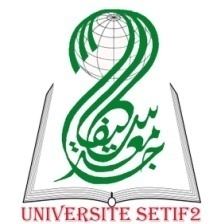 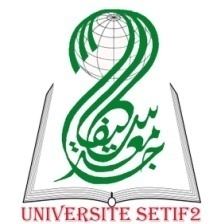 قراءة في الفصل الأول (علم الدلالة والقرآن) لكتاب: “الله والإنسان 
في القرآن”
 _توشيهيكو إيزوتسو _
الفصل الأول: علم الدلالة والقرآن 
علم دلالة القرآن 
توحيد المفاهيم المستقلة 
المعنى “ الأساسي ” والمعنى “العلاقي ” 
المعجم والرؤية للعالم
أولا: علم دلالة القرآن
يذكر إيزوتسو أن هذا الكتاب الموسوم ب "الله والإنسان في القرآن" يمكن أيضا أن يعنون على نحو أعم بـ "علم دلالة القرآن"، لكن مركزية العلاقة بين الله والإنسان في الرؤية القرآنية للعالم في الدراسة استوجبت ذكرها أولا، فكل من العنوانين حسب رأيه لايستطيع التخلي عنهما الاكتمال المعنى وبلوغ الهدف ،حيث أن علم الدلالة وضع كمنهج لدراسة النص القرآني واستخراج الرؤية القرآنية للعالم موضحا الله تعالى في القرآن والإنسان والعلاقة بينهما ،وقد حدد الشريحة التي يتوجه إليها هذا الكتاب بأنهم المتخصصون في دراسة الإسلام لجعلهم يدركون فائدة أن يمتلكوا وجهة نظر جديدة حول مشكلات قديمة ويدركون فيمة ذلك . ولا يتغاضى إيزوتسو عن حقيقة أن مايسمى علم الدلالة معقد على نحو مذهل للغاية،ومن الصعب جدا على شخص غير متخصص أن يظفر حتى بفكرة عامة عن ماهية هذا العلم ،ويرى أن علم الدلالة من حيث هو دراسة للمعنى ليس إلا عبارة عن نظريات مختلفة للمعنى (دراسة نظرية).
وتأسيسا هلى هذه الملاحظة يسجل إيزوتسو تصوره الخاص لعلم الدلالة الذي سيعتمده في دراسته فيقول علم الدلالة كما فهمته "هو دراسة تحليلية للمصطلحات المفتاحية الخاصة بلغة ما تتطلع للوصول في النهاية إلى مفهومين ل"الرؤية للعالم" الخاصة بالناس الذين يستخدمون تلك اللغة ليس للكلام والتفكير فحسب ،بل الأهم، كأداة لمفهمة العالم الذي يحيط بهم وتفسيره.”
أي أنه ليس بدراسة نظرية بل تحليلية للمصطلحات المفتاحية فقط وليس للمعاني الموجودة في اللغة كلها لأن منهج إيزوتسو في التحليل الدلالي يقوم على نظرية"الحقول الدلالية " فالمعجم اللغوي لأي لغة من اللغات يتألف من عدد من الحقول الدلالية المتشابكة ،كل حقل منها يتألف من مجموعة من الكلمات تربط بينها علاقات دلالية معينة وتسمى هذه الكلمات مفتاحية ،ومن بين هذه الكلمات كلمة صميمية هي المركز المفهومي في الحقل الدلالي واللغة هنا ليست أداة للتواصل فقط بل عملية عقلية تصوغ او تعكس رؤية العالم عند أمة من الامم أو ثقافة من الثقافات ،فالثقافة تصوغ اللغة بالقدر الذي تصوغ به اللغة الثقافة ،واللغة هي المفتاح لفهم فلسفة ثقافة ما وإدراك رؤيتها للعالم.
الكلمات الرئيسية التي تمثل مركزا في فهم موضوع معين أو حقل دلالي تنتمي إليه مجموعة أخرى من الكلمات.
معه.
نتاج
الكلمات الرئيسية التي تمثل مركزا في فهم موضوع معين أو حقل دلالي تنتمي إليه مجموعة أخرى من الكلمات.
هو دراسة تحليلية للمصطلحات المفتاحية الخاصة بلغة ما ،يقوم على المعاني العلاقية أي المعاني الخاصة المقيدة بسياق وليس عل المعاني الأساسية الخارجة عن السياق .
الكلمات المفتاحية
علم الدلالة
معجم لغوي يحمل الثقافة الإسلامية .
نتاج طريقةِ فهمٍ للعالم ومعجم المجتمع أساس لاستخراج الرؤية الكونية،وهي دافعة ومفعلة للإنسان بحيث تجعله يعبر عن وجوده من خلال رؤيته للعالم وهي التي تحدد أسلوبه في التعامل مع العالم والتفاعل معه.
رؤية العالم
القرآن
ثانيا: توحيد المفاهيم المستقلة
المعجم اللغوي العربي
معجم قرآني
مفاهيم
رؤية للعالم
تتوحد وتعطي لنا
علائقية
(مفاهيم جديدة خاصة)
مستقلة
(مستعملة قديما)
إن مهمة علم الدلالة عند إيزوتسو ليس جمع كلمات القرآن مستقلة وبيان معانيها أو بيان معانيها ضمن السياق، لأن إيزوتسو يرى أن المعاني الأصلية للكلمات لم تتغير فكلمة( الملائكة) لم يتغير معناها فهي منذ الجاهلية مخلوقات لا ترى ومخلوقات خارقة، فبقي هذا المعنى في القرآن لكن حدد لها مكانا ومركزا وصنفها وأدخلها في حقل دلالي فهم عباد الله. ولا تفهم الكلمة إلا مع الكلمات الأخرى التي لها علاقة بها فيشكلون حقلا دلاليا يعطينا مفهوما وتجمع هذه الحقول والمجموعات في شبكة مفهومية موحدة تعطينا تصورا ورؤية للعالم، فكلمة تقوى كانت تعني دفاع عن النفس ثم جمعت في القرآن مع كلمات اخرى ضمن نظام مفهومي وحقل دلالي معين متعلق بالإيمان فأصبحت تحمل معنى إيماني وديني... ولاكتشاف معنى الكلمة القرآنية لا يمكن فهمها مستقلة ومنعزلة بل تفهم داخل الوحدة الكلية والشبكة المفهومية بالقران غير تصميم الكلمات وإعادة توزيعها توزيعا خاصا أعجز العرب وأعطى رؤية مغايرة ومختلفة عما كان في الجاهلية...
ثالثا: المعنى الأساسي والمعنى العلاقي
معاني المفردة  القرآنية
المعنى العلاقي
المعنى الأساسي
وهو المعنى السياقي، أو الإضافي الذي يلحق بالكلمة نتيجة لدخولها في علاقات دلالية مع مفاهيم أخرى في إطار نظام مفهومي موحد.
وهو المعنى العام والمباشر للكلمة خارج السياق والموجود في العرف (ما تعارف عليه الناس).
الرؤية القرآنية للعالم
المعنى الأساسي هو المركز الذي ينمو حوله المعنى العلاقي، والمعنى العلاقي بدوره يستمد علاقاته الدلالية من السياق القرآني، وبهذا فإن المعنى العلاقي ينمو مباشرة حول المعنى الاساسي.
السياق القرآني
المعنى العلاقي
المعنى الأساسي
مثال01: كلمة“كتاب“ في السياق القرآني
كتاب
السياق القرآني
المعنى العام
تكتسب مفهوم جديد (معنى علاقي) كعلامة على مفهوم ديني خاص جدا يحيط به هالة من القداسة، بحيث ترتبط بمفهوم الوحي الإلاهي وعلى مفهومات مختلفة ذات صلة مباشرة بالوحي، مثل: الله، تنزيل، أهل، نبي...، بعدها تكتسب العديد من العناصر الدلالية الجديدة نتيجة علاقتها مع هذه المفاهيم.
تظهر بمعناها الوضعي(المعنى الأساسي) الواضح "كتاب"
مثال02: كلمة ”يوم“
يوم
يوم
قيامة
دين
حساب
بعث
ليل
+
نهار
اليوم الآخر
المعنى الأساسي
المعنى العلاقي
شرح المثال:
نجد كلمة يوم بمعناها الأساسي تعني (ليل + نهار)، ولكن في المنظومة الدلالية القرآنية، فهي تعني أولا المعنى الأساسي لكلمة يوم، أما المعنى العلاقي لها هو المتعلق باليوم الآخر، وهنا وبالضرورة يجب الأخذ بعين الاعتبار الكثير من الكلمات التي ينطبق عليها نفس المعنى العلاقي ككلمة الساعة والبعث، قيامة، حساب، دين…، يعني أن الموضوع يأخذنا إلى حقول دلالية أخرى. وبهذا فالقرآن عبارة عن حقول دلالية، فـكل حقل دلالي شكلته العلاقات المختلفة للكلمات فيما بينها يمثل مجالا مفهوميّا مستقِلا نسبيا ومشابهاً تماماً في الطبيعة للمعجم اللغويّ.
ولتحقيق ذلك انشغل المؤلف بالكيفية التي تُبنى منها “الحقول الدّلالية” المستقلّة، وكيفيّة اكتشاف الحقل الدّلالي وسط العناصر المتشابكة. وأدخل في هذا المجال مصطلحاً تقنياً آخر هي “الكلمة الصميميّة أو الكلمة المركز”. ومن الكلمات الصميميّة في المعجم اللغويّ القرآنيّ كلمة “إيمان”، ويوضح أن هذه الكلمة تحكم حقلاً دلالياً خاصاً بها، ويقول إنّنا متى عددنا كلمة ما كلمةً صميميّة بدأنا نرى عدداً من الكلمات الأخَرى المهمّة وهي الكلمات المفتاحيّة، تتجمّع حولها بوصفها النّواةَ المفهوميّة أو نقطة البؤرة، مشكِّلةً معاً مجالاً مفهومياً دالاً ضمن المعجم اللغويّ الشامل للقرآن.
         ويشير المؤلف إلى أنّ الكلمة الصميميّة في حقل دلالي معيّن قد تكون كلمةً مفتاحيّة في حقل آخر، والعكسُ صحيح أيضًا؛ فقد تكون الكلمةُ  المفتاحية في حقل دلاليّ ما كلمةً صميمية في حقل آخر، وتتجمّع حولها مجموعةٌ من الكلمات المفتاحيّة. فكلمة “الله” مثلاً تظهر في الحقل الدّلاليّ لـ “الإيمان” كلمةً مفتاحية إلى جانب كلمات أُخَرى تتركّز حول الكلمة الصميمية “إيمان”؛ لأنّ مدلولها في هذا السّياق المحدّد هو مَنْ يقع عليه فعْلُ “الإيمان”، فالإيمان في الحقيقة هو إيمانٌ بالله. ويذهب المؤلّفُ إلى أنّ كلمة “الله” هي أسمى كلمة صميميّة في المعجم اللغويّ للقرآن، ومهيمنة على الميدان كلّه.
العلاقة بين المعنى الأساسي والمعنى العلاقي: 
    إن المعنى العلاقي يزيد على المعنى الأساسي بتخصيص المعنى وتوضيحه، وقد يقوم المعنى العلاقىي بالتغطية على المعنى الأساسي فى سياقات خاصة جدا، ومثال ذلك: نجد في القرآن تغطية المعنى العلاقي لكلمة كتاب على المعنى الأساسي.
      ومن هنا فإن لكل كلمة معنى دلالي متميز إذا وضعنا في الإعتبارعلاقتها المترابطة بالكلمات الاخرى
نستنتج أن توشيهيكو إيزوتسو حينما يتحدث عن “المعنى الأساسي” فإنه يتحدث عن معنى الكلمة في أصل وضعها، بحيث لو جردت من أي سياق فإنها ستحتفظ بهذا المعنى، وحينما يتحدث عن “المعنى العلاقي” فإنه يتحدث عما أصبحت عليه الكلمة في القرآن الكريم بعدما دخلت ضمن شبكته المفهومية، وعلى ذكر الشبكة المفهومية فإن إيزوتسو يصور مصطلحات القرآن الكريم  على أنها عبارة عن شبكة مفهومية كل نقطة منها تمثل مصطلحًا مركزيًّا أو “الكلمة المركز”.
رابعا: المعجم والرؤية للعالم
المعجم والرؤية للعالم
        إن الرؤية القرآنية هي عبارة عن النظرة الفكرية التي يحملها الإنسان حول الوجود والإنسان، ومصطلح الرؤية القرآنية يشير إلى طريق الإحساس وفهم العالم بأكمله، وهي الإجابة عن معرفة الإنسان لما يحيط به سواء كان هذا المحيط مرئي أو غير مرئي، أي الإجابة عن ما يريد الإنسان معرفته، فمن خلال هذه المعرفة تتشكل لديه رؤية تكون هي مصدر أحكامه على كل شيء. حيث تعطي للإنسان التصور الكامل عن الوجود بغض النظر عن النتائج والمقدمات التي يمكن أن تكون خاطئة ويمكن أن تكون صحيحة.
فالرؤية القرآنية رؤية إلهية المصدر تقوم على التوحيد الذي تستمد منه الحضارة الإسلامية هويتها، ومصدر استخراج هذه الرؤية من القرآن الكريم، لأنه كتاب كوني ووحي إلهي مطلق. لهذا حاول إيزوتسو دراسة القرآن الكريم من خلال الدلالة لاستخراج الرؤية القرآنية للعالم، حيث يرى أن الكلمة القرآنية تؤدي دورا حازما وحقيقيا في تشكيل البنية المفهومية للرؤية القرآنية للعالم. فيسمي ايزوتسو الرؤية القرآنية "رؤية العالم" ويعرفها: بأنها الطريقة التي يفهم بها المجتمع عالمه.
مفهوم الرؤية القرآنية للعالم:
وفي مفهومها العام لديه هي: نتاج طريقة فهم العالم، والملاحظ في هذا التعريف أن ايزوتسو يجعل من معجم المجتمع اساسا لاستخراج الرؤية القرىنية. كما يصفها ايزوتسو أنها عبارة عن مجموعة مفاهيم تربطها علاقة فيما بينها، ويرى أن معجم المجتمع يحتوي على هذه الشبكة، وهي عنده عبارة عن مشهد لمخطط مفهومي وفق قراءة للقرآن الكريم، وهذا المخطط المفهومي يؤدي دورا بالغ الأهمية في تمييز السمة السائدة التي تتكرر في الفكر القرآني. وهذه السمة التي يحاول ايزوتسو الإشارة لها هي الرسالية في الرؤية القرآنية ووحدة الهدف، فإيزوتسو جعل المصطلحات المفتاحية عبارة عن كلمات متقابلة وهي: الله /الإنسان، الغيب/الشهادة، الدنيا/الآخرة ببعدها الدلالي وبعلاقتها مع باقي المفردات القرآنية. وفي الأخير نستخلص أن الرؤية القرآنية للعالم هي عبارة عن نظرة للكون يتبعها تأمل عقلي.